Deskundigheidsbevordering- vakliteratuur les 1
Opleiding tot MBO-verpleegkundige
Deskundigheidsbevordering
Leerjaar 4
Academie voor Zorg en Welzijn
Lesdoel
Aan het einde van de les heb je kennisgemaakt met het belang én gebruik van (verpleegkundig) vakliteratuur
Aan het einde van de les hebben jullie in tweetallen een artikel opgezocht en een begin gemaakt met samenvatten
Waarom doen we DB ook alweer?
Deskundigheidsbevordering en het Kwaliteitsregister V&V - YouTube
Belang van  (medische)vakliteratuur
Bijhouden nieuwste (verpleegkundige) ontwikkelingen
Dit kan je doen door het volgen van bij- en nascholingen, het bezoeken van symposia, maar ook door het lezen van vakliteratuur
nieuwe onderzoeken en inzichten delen met collega’s
creëren van leerzame discussies
naar aanleiding hiervan het eventueel laten plaatsvinden van veranderingen op afdelingsniveau 

Ook van belang voor het kwaliteitsproject
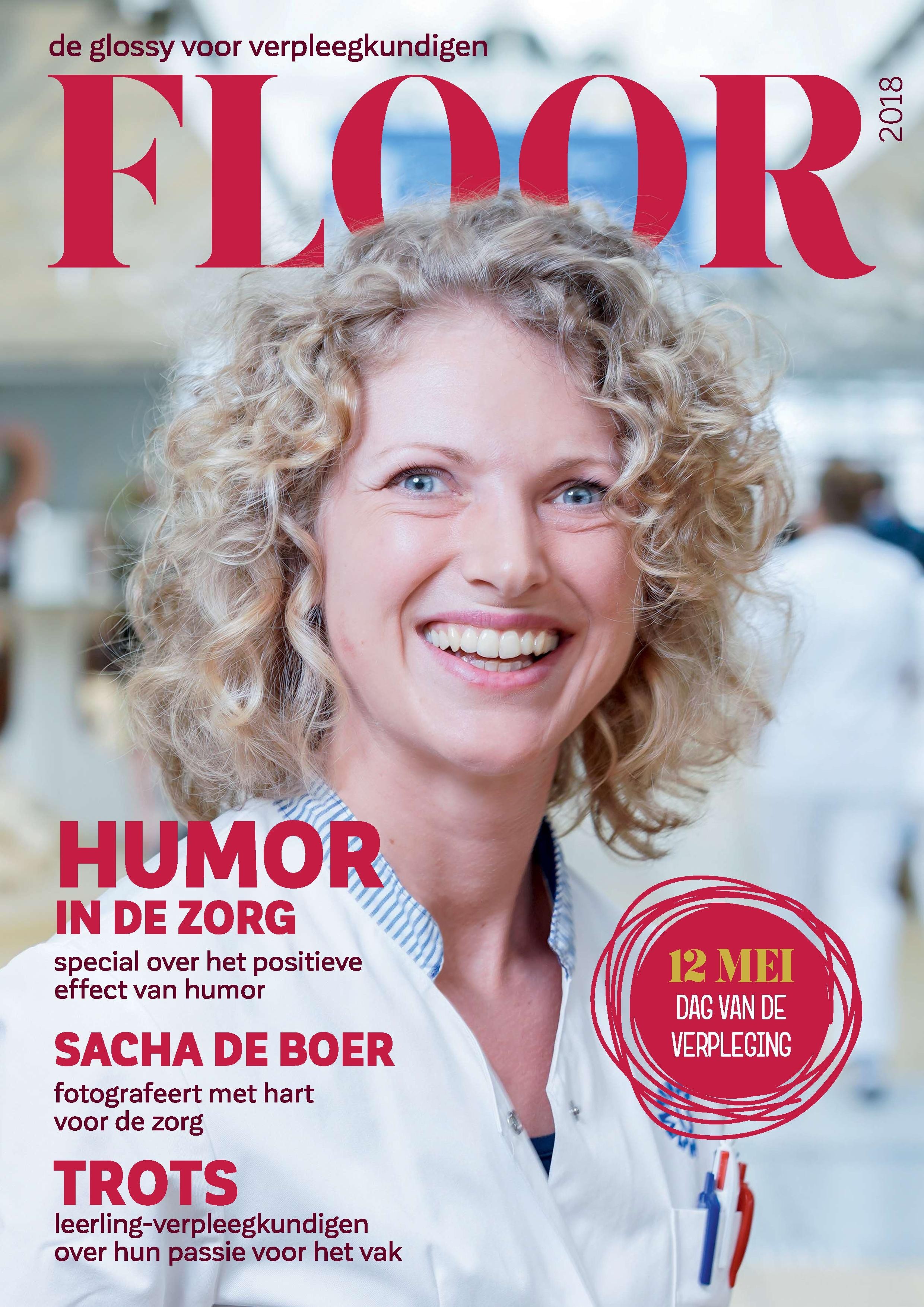 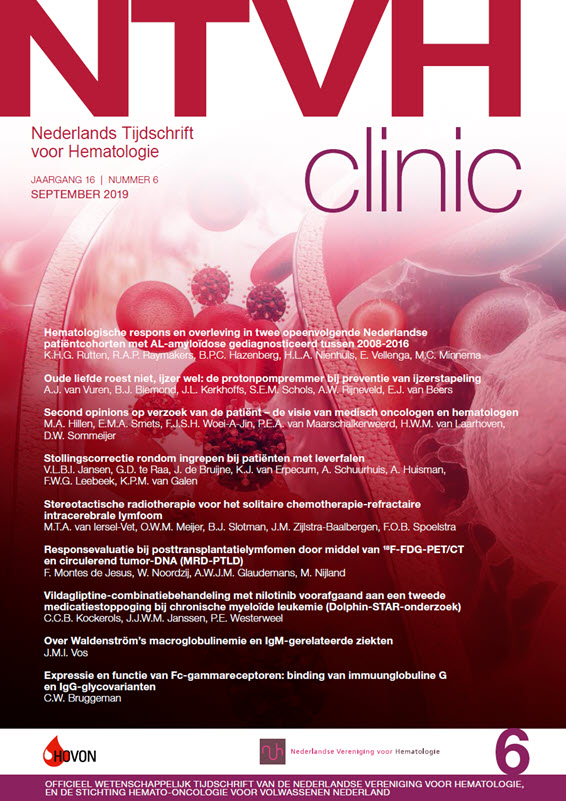 Voorbeelden (medische) vakliteratuur
OLG
Wie heeft er weleens (bewust) vakliteratuur gezocht? 
Wie is er lid van een medisch tijdschrift?
Artikel zoeken in databanken
Definitie databank: ‘’bestand met gegevens’’, ‘’Een elektronische verzameling gegevens, die op een bepaalde manier is georganiseerd, zodat de gegevens makkelijk kunnen worden opgezocht, gesorteerd, geanalyseerd en bewerkt’’
Databanken: PubMed, Cochrane, Google Scholar
Hoe ziet een (wetenschappelijk) artikel eruit? -opbouw
Titel van het artikel
Korte samenvatting
Inleiding artikel
Probleemstelling/vraagstelling
(Gebruikte onderzoeksmethode)
Resultaten en conclusies (soms 2 aparte kopjes)
Discussie en aanbevelingen
Tips bij het zoeken van een artikel
Zoek bij voorkeur een artikelen die niet ouder is dan 5 jaar
Als je in het Engels zoekt; vergroot je je zoekresultaat
Gebruik operatoren; OR-AND-NOT
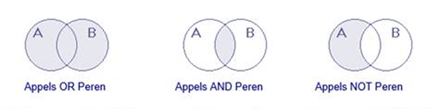 Gezamenlijk oefenen
Open Google Scholar
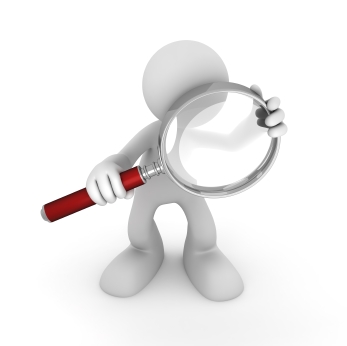 Artikel zoeken 
Doorlezen en samenvatten 
Inleveren via Teams goede voorbereiding op kwaliteitsproject
In tweetallen oefenen
Evaluatie les en vooruitblik les 6
Zijn de opgestelde leerdoelen behaald? 
Is de opdracht duidelijk? 
Volgende les hebben jullie het artikel ingeleverd 
De volgende les zal gaan over EBP en het opstellen van een PICO